Назвіть відмінність позитивістського підходу до предмету політичної філософії та ціннісного та деонтологічного.
 
2. Чим відрізняється деонтологічний та ціннісний підхід.

3. Які види політичної філософії розглядають при мультипарадигмальному підході?

4. При якому методологічному підході до предмету політичної філософії виділяють: політичну онтологію (вчення про політичне буття –політичний простір, час політичне життя, політичний процес…; політичну антропологію ( межі політичної свободи, людина і влада, політична  захищеність особистості, політичний страх, надії, політичне визнання..), політичну аксіологію (порядок-хаос, свобода-рабство, справедливість-несправедливість..), політичну праксеологію (політико-перетворююча діяльність людини, політична творчість народів, лідерів..)
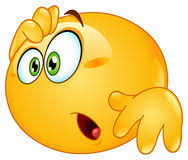 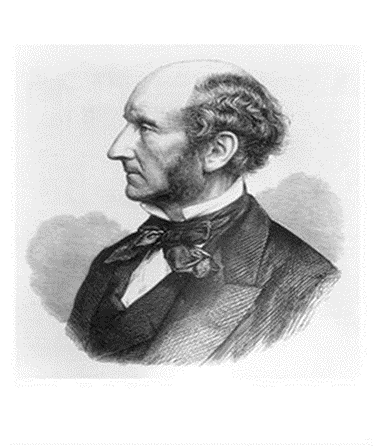 5. Правильною є та дія, яка відповідає набору правил, вважав Мілль. Як він пояснював, чому така дія забезпечує перевагу задоволення над болем і чи згодні Ви з його аргументацією. 

Чи можливо, Вам більш імпонує точка зору Бентама - дія є правильною тоді і лише тоді, коли вона створює найбільшу перевагу задоволення над болем для найбільшої кількості людей
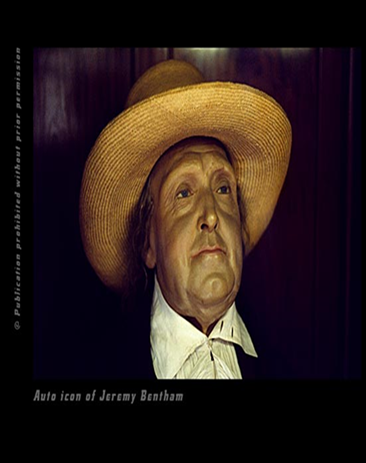 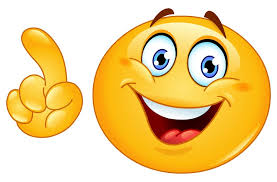 1. слід враховувати наслідки для всіх, кого це стосується, і для всіх в рівній мірі
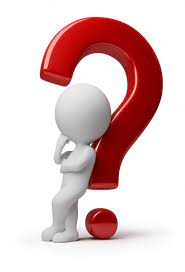 6
2. правильна дія призводить до найбільш хороших наслідків і найменш поганих
3. корисність - це міра задоволення, до якої приводить дія. Насолода чи щастя - це те благо, якого ми прагнемо і якого слід шукати
4. правильність дій визначається виключно їх наслідками
універсалізм
гедонізм
Максималізм
Консеквенціалізм (від лат. Наслідок, результат)
7.             Принципи справедливості Ролза

Перший принцип Ролза -  принцип системи свобод. 
Основні свободи це:
 1) політична свобода (принцип "рівного участі" в політичних процедурах, які визначаються конституцією);

2) правління закону, або правова держава;

3) свобода совісті. 

Чому, як Ви гадаєте , Ролз  в описі принципу свободи згадує правління закону (правову державу)?
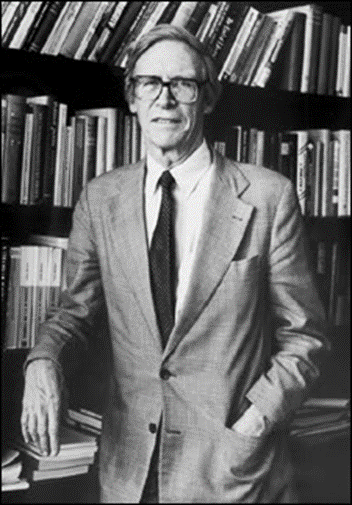 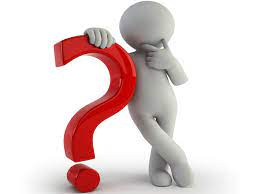 8.  Чи готове, як Ви думаєте,  наше суспільство, держава до того, щоб "соціальні та економічні нерівності були врегульовані таким чином, щоб вони вели до найбільшої вигоди найменш процвітаючих" (принцип диференціації).
 
І "щоб посади в суспільстві були відкриті для всіх за умови чесного дотримання рівності можливостей "(принцип рівних можливостей).
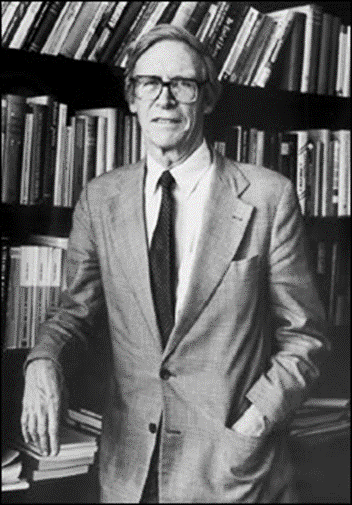 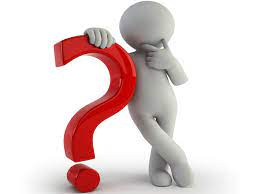 9. Рональд Дворкін вважав, що інститут представницької демократії недосконалий. В чому полягає, на його думку, ця недосконалість і чи згодні Ви з ним.
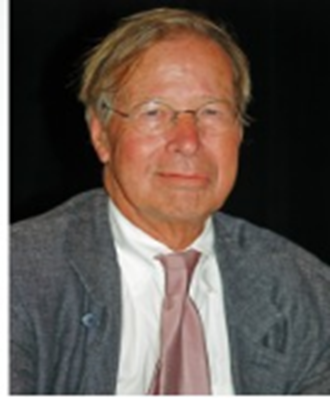 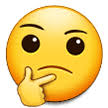 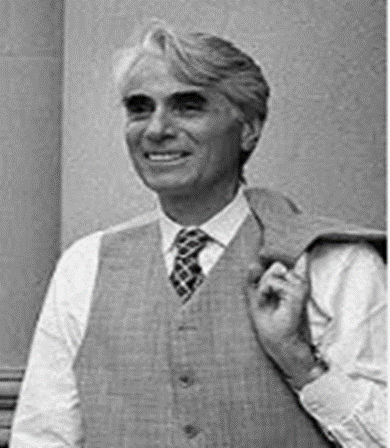 10. Хто вважав – Дворкін чи Нозик, що вимога перерозподілу через податки від талановитих до знедолених порушує право власності на себя?
11. Чому комунітаристи називають «дивною» особистість, яка в теорії Ролза  у вихідній позиції під покровом невідання, яка точно не знає, яке саме місце вона займе в суспільстві, вибирає принципи, здатні забезпечувати справедливі і сприятливі умови для кожного, а значить і для нього самого.
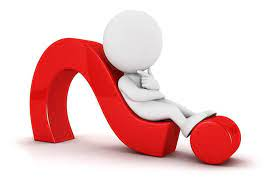 12. Ліберали вважають, що принципи їхньої політичної філософії можуть бути застосованими і морально виправданими, незалежно від культурних та історичних контекстів. На це комунітарісти, і перш за все М. Уолцер, відповідають так - різні культури втілюють різні цінності, соціальні форми й інститути, тому «оцінка культурної специфіки є головною в правильному розумінні того, як спільнота має бути організована політично».       А Ви як вважаєте?